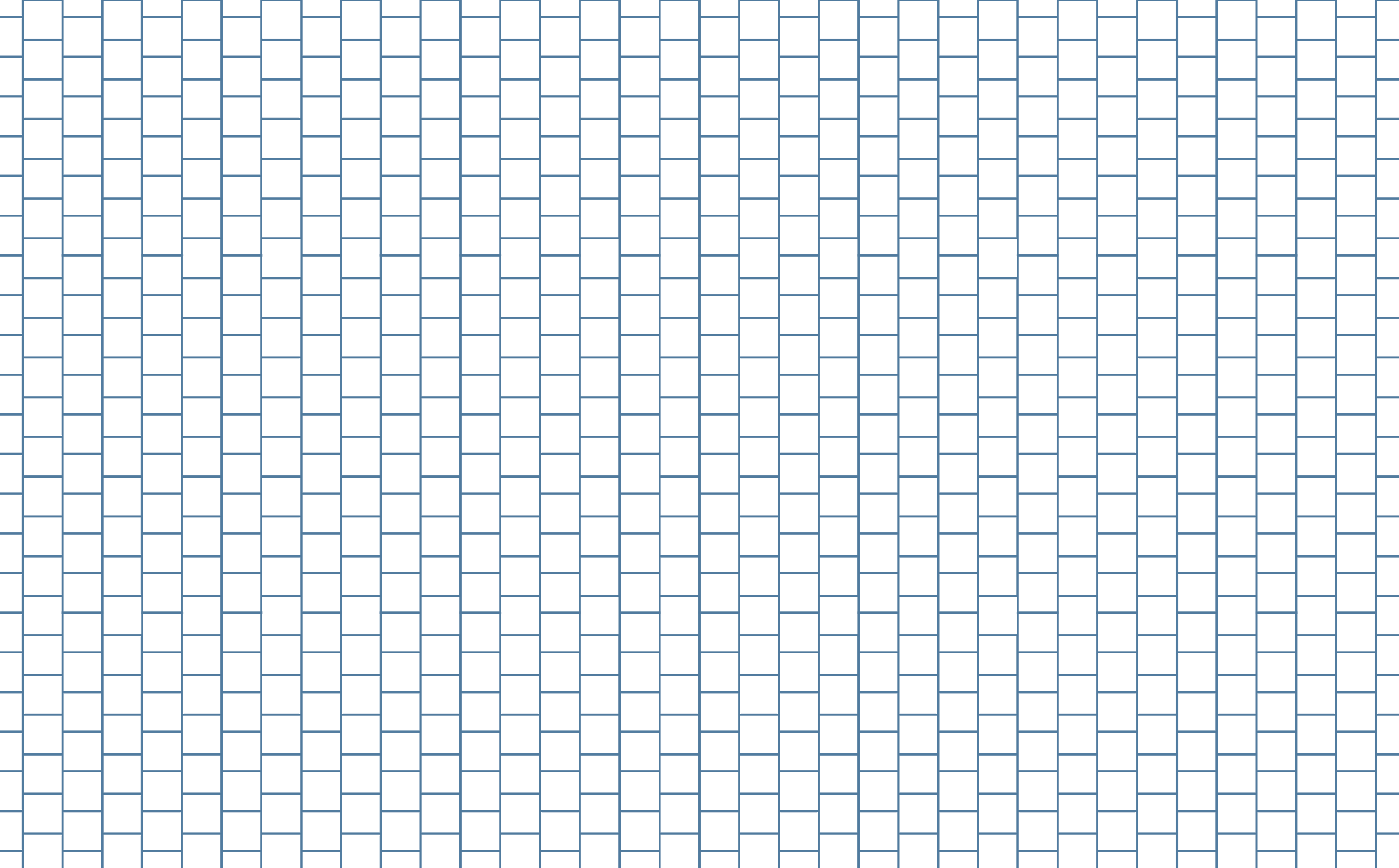 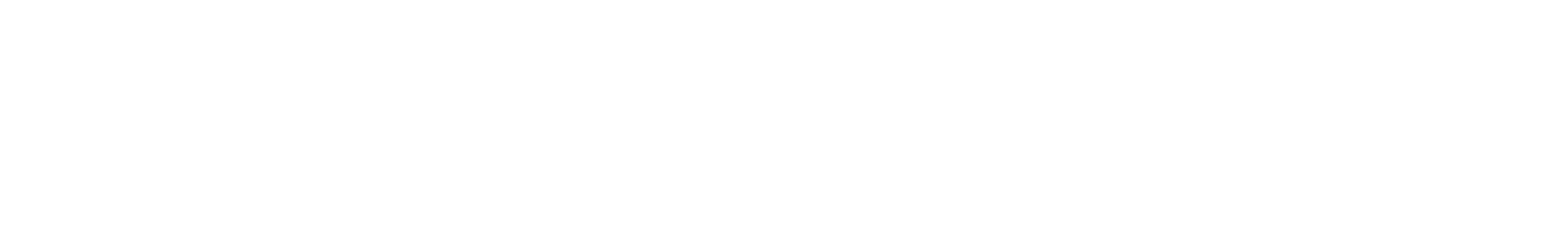 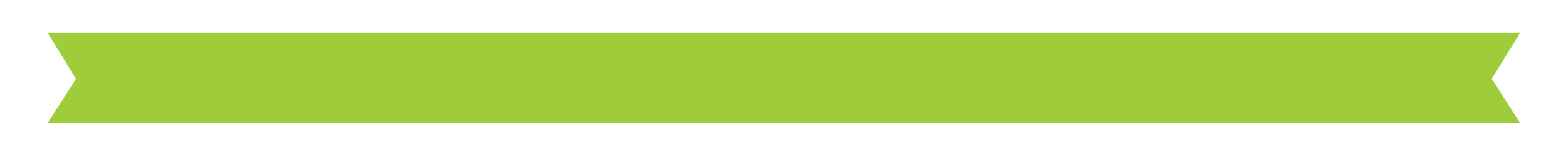 The Extracellular Matrix and Molecular Biomechanics
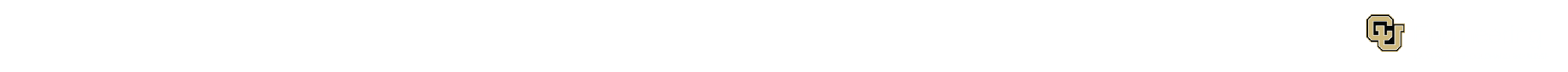 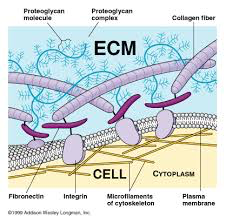 #6091ba
#8d64aa
#f8a81b
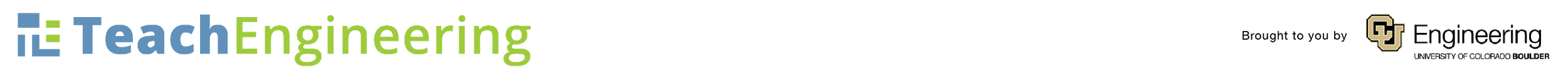 Center for Engineering MechanoBiology
An integrated research and education program for understanding, manipulating, and engineering function of molecules, cells, and tissues in plants and animals.
Photos should be a 
square like this.
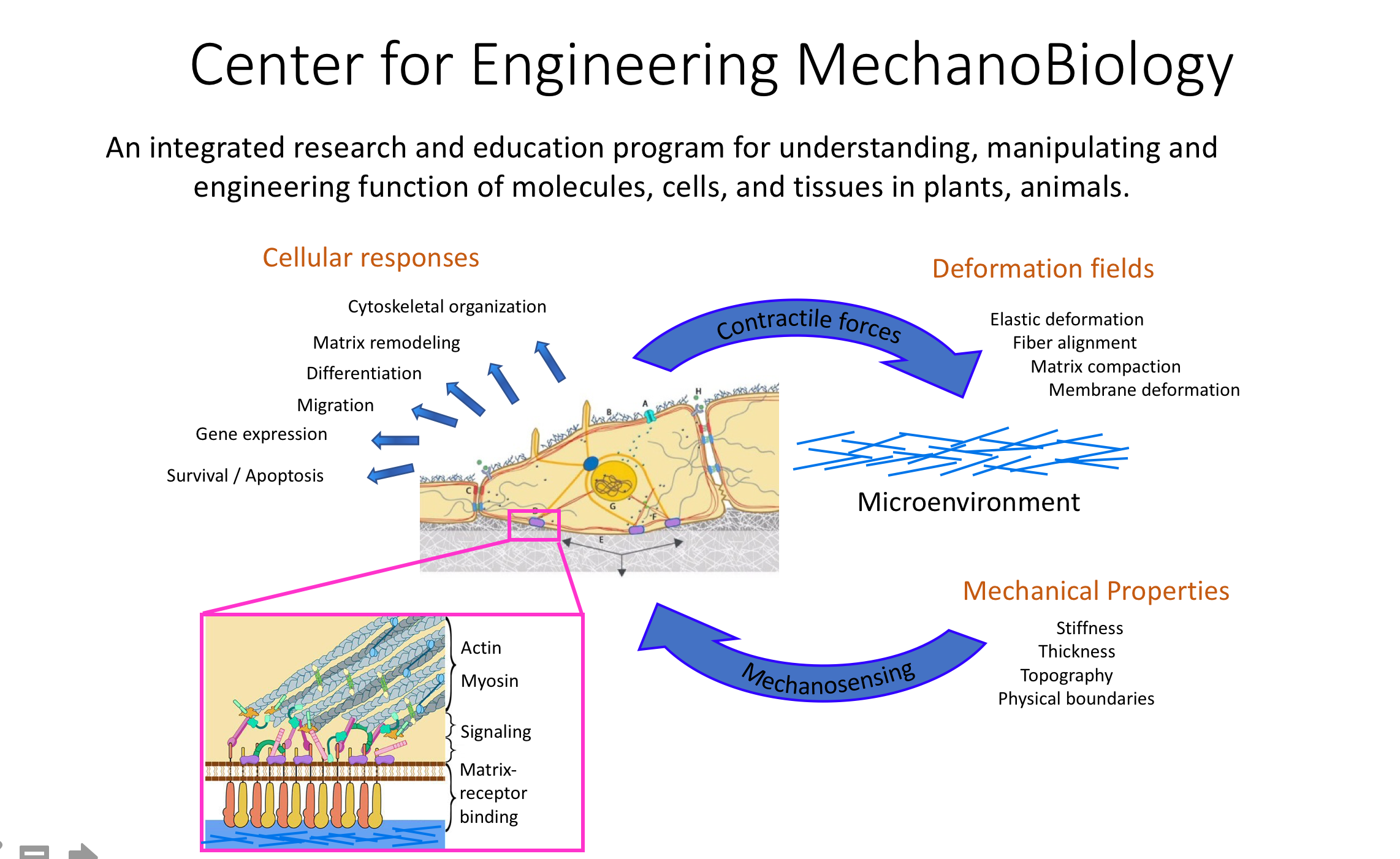 #6091ba
#8d64aa
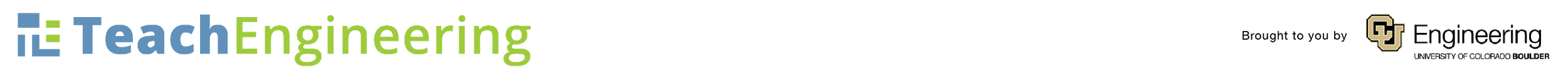 Bone
Ligament
Tendon
Vessel
Connective Tissue
Skin
Forms Diverse Structures
Extracellular Matrix
Photos should be a 
square like this.
Adhesion
Mechanical Support
Migration
Proliferation
Signaling
Biological Processes
Arthritis
Atherosclerosis
Cancer
Asthma
Diseases
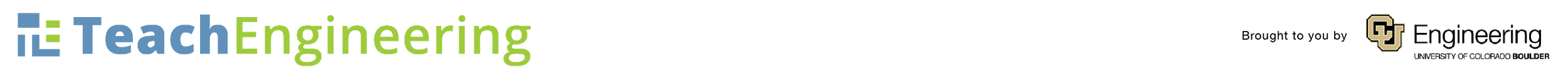 Introduction to the ECMExtracellular macromolecules	Collagen, enzymes, and glycoproteins	Provide structure and biochemical support The extracellular matrix is a dense network of proteins that:	Lies between cells 	Is made by the cells within the networkComposition varies between cell typesFunctions- common to all cells	Cell adhesion	Cell to cell communication	Cell differentiation
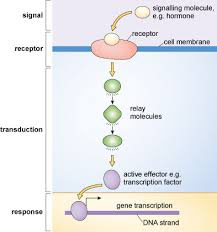 #6091ba
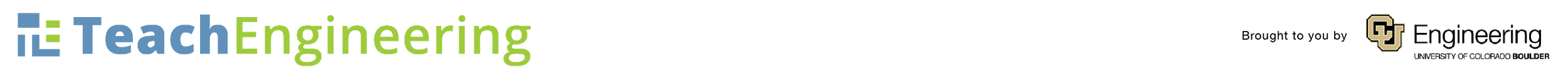 Introduction to the ECMAnimal cells	Basement membrane (sheet-like deposit of ECM for 	epithelial cell to rest on)	Interstitial matrix	Connective tissue (varies in type by cell)Plant cells	Includes cell wall
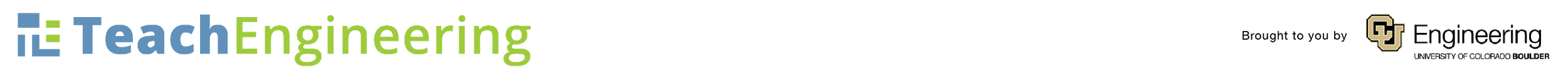 Structure/ComponentsSecreted via exocytosis by the cellMesh of proteins and glycosaminoglycans (GAGs)1. Proteoglycans	Carbohydrates with net negative charge	Attract Na+ ions	Regulate osmolarity of cells surrounding2. Heparin	Polysaccharides	Related to development, blood coagulation, and tumor 	metastasis
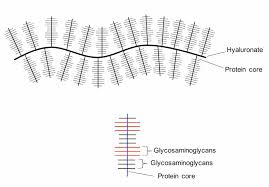 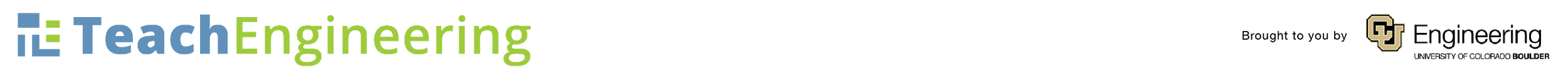 Structure/ComponentsSecreted via exocytosis by the cellMesh of proteins and GAGs3. Chondroitin	Cartilage, tendons, ligaments and walls of aorta	4. Keratin	Cornea, bones, hair and horns of animals5. Hyaluronic Acid	Polysaccharide with acid group attached	Resists compression, provides turgor	Absorbs H20
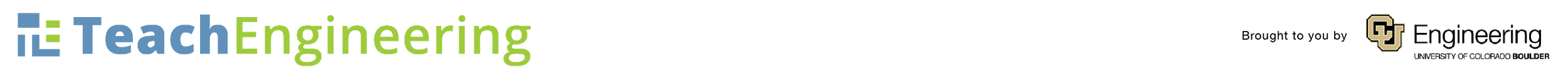 Structure/ComponentsSecreted via exocytosis by the cellMesh of proteins and GAGs6. Collagen	Provides structural support to tissues	Family of >20 different proteins in the ECM	Most abundant proteins in animals	Secreted from cells and assembled in the extracellular	space
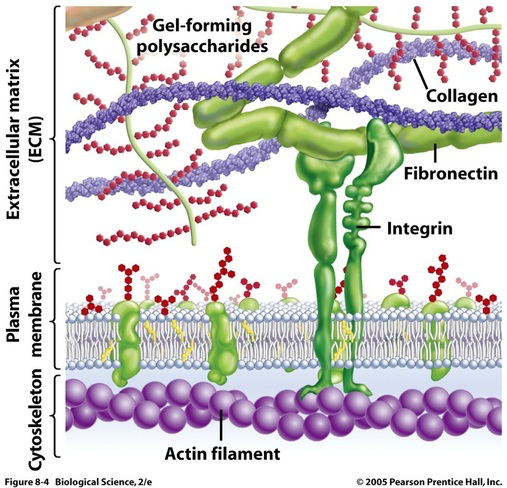 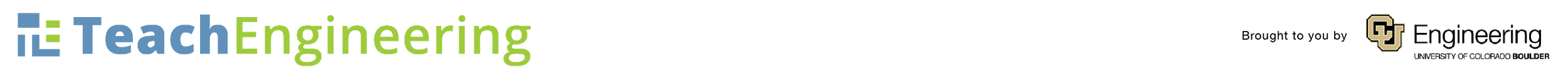 Structure/ComponentsSecreted via exocytosis by the cellMesh of proteins and GAGs7. Elastic fibers	Imparts elasticity to tissues	Elastin monomers (i.e., tropoelastin subunits) are organized into fibers	The fibers are so strong and stable they can last a lifetime	Strength of elastic fibers arises from covalent crosslinks	Elasticity of elastic fibers arises from the hydrophobic regions
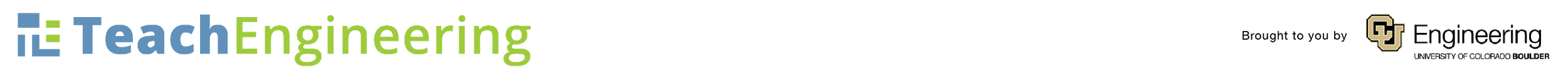 Structure/ComponentsSecreted via exocytosis by the cellMesh of proteins and GAGs
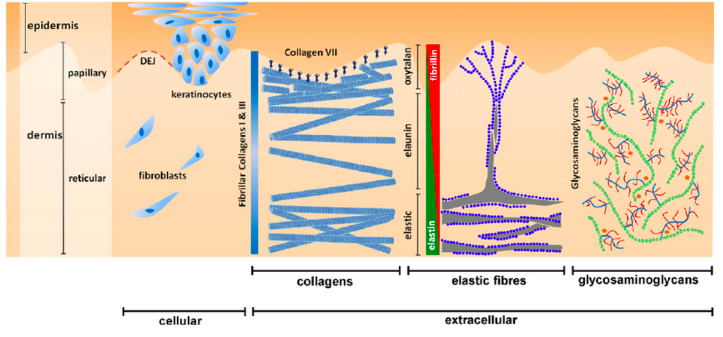 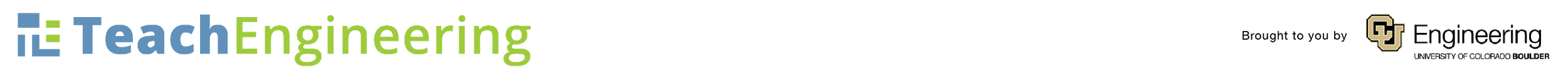 Structure/ComponentsSecreted via exocytosis by the cellMesh of proteins and GAGs 8. Laminins	Family of ECM proteins	Found in virtually all tissues of all animals		Provide an adhesive substrate for cells	Resist tensile forces in tissues
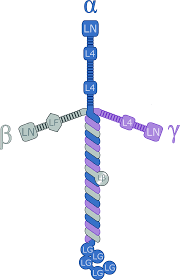 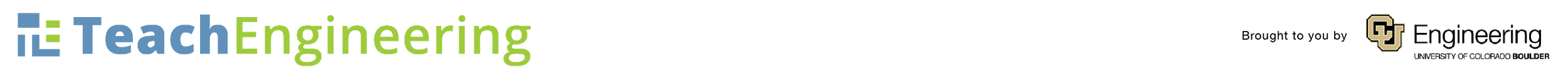 Structure/ComponentsSecreted via exocytosis by the cellMesh of proteins and GAGs
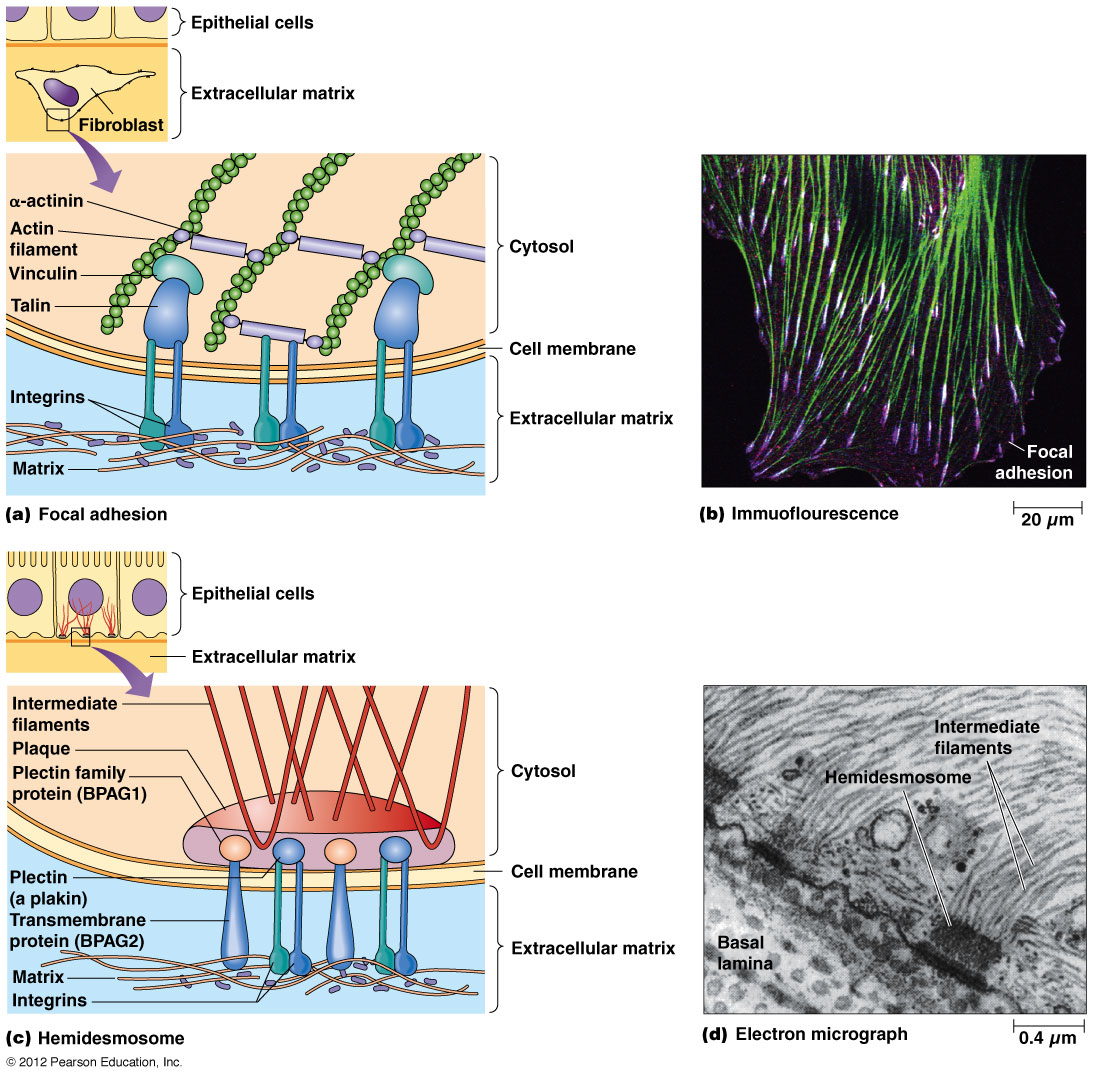 Photos should be a 
square like this.
Chromatin organization

DNA damage response

Telomere length homeostasis

Nucleocytoplasmic transport

Antioxidant response

DNA replication

Gene regulation
Sub-nuclear localization of proteins
Mechano-transduction
LAMINS
Spatial organization of genome
Nuclear envelope integrity
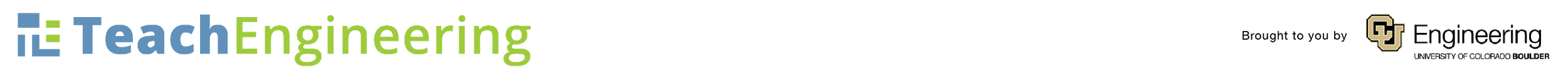 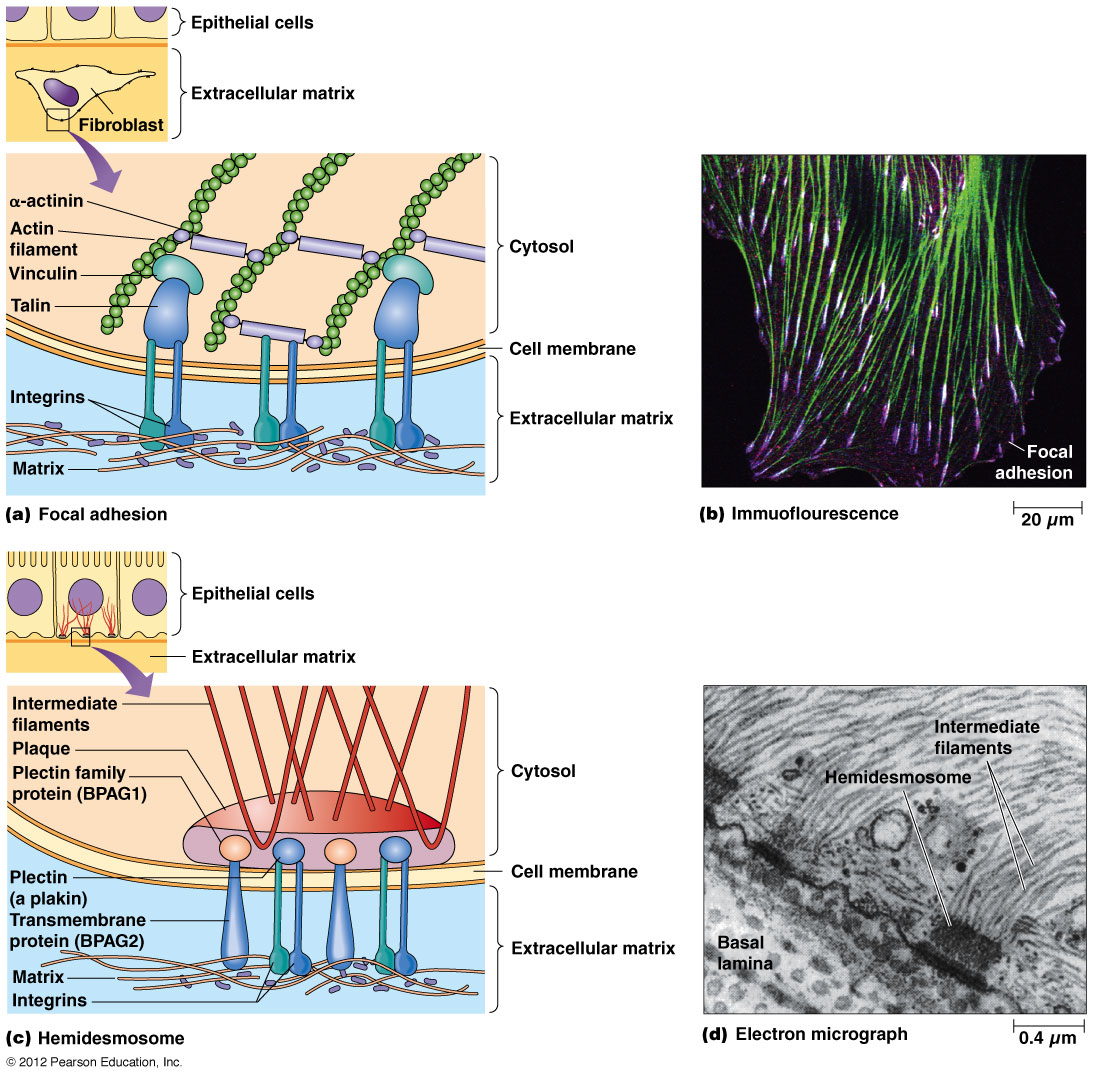 Structure/ComponentsThe Basal LaminasStructure and Function	Specialized sheets of extracellular matrix	Composed of at least 2 distinct layers	Found at the basal surface of epithelial sheets, neuromuscular 	junctions, and in the nucleus	Is a supportive network to maintain epithelial tissues	Diffusion barrier	Collection site for soluble proteins, e.g., growth factors	Guidance signal for migrating neurons	Can sense mechanical properties in environment	Regulates cell migration, proliferation, differentiation and apoptosis
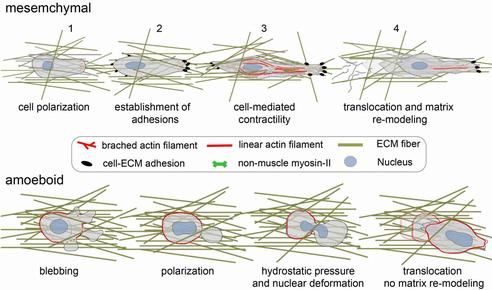 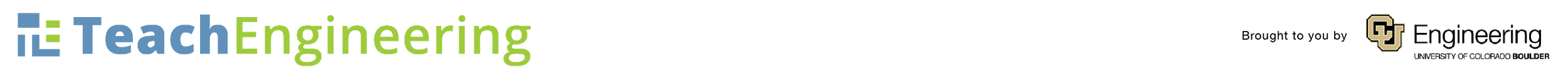 Structure/ComponentsThe Basal LaminasStructure	Can vary in stiffness and elasticity	Dependent on collagen versus elastin concentration
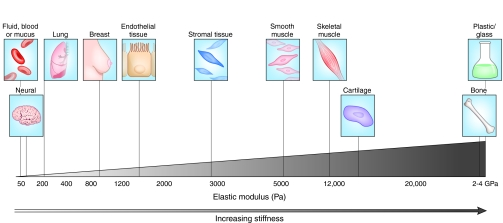 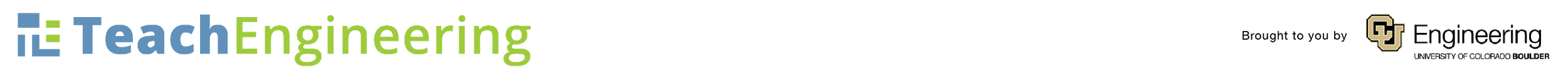 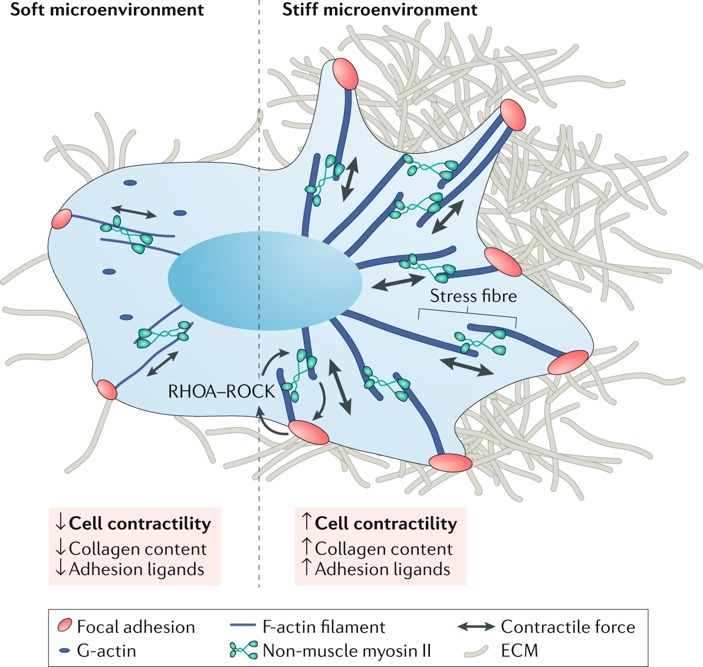 Structure/ComponentsLamin ANuclear Lamin	Occurs around the nuclear membrane	Determines flexibility of membrane	Protects DNA	Low amounts= more flexibility, more likely to migrate	High amounts= more stiff, less likely to migrate
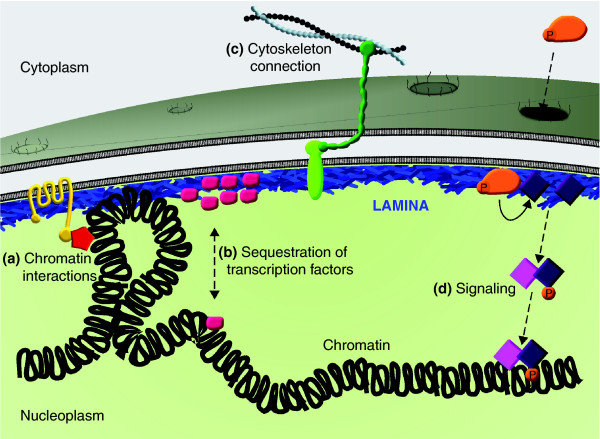 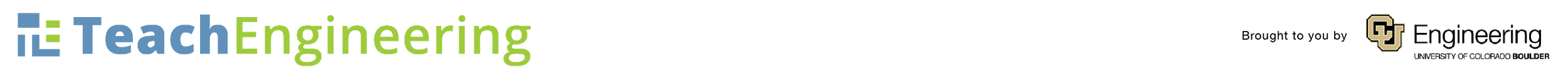 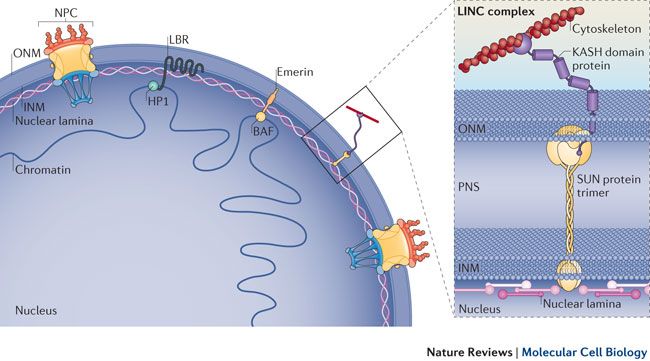 Structure/ComponentsLamin ANuclear Lamin	Effects on gene expression	Adhesion complexes and the actin-myosin 	cytoskeleton	Contractile forces are transmitted through	transcellular structures
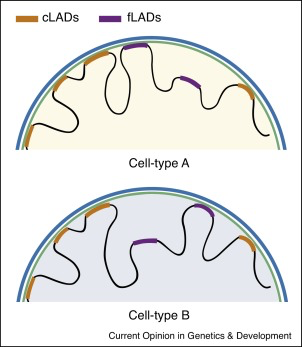 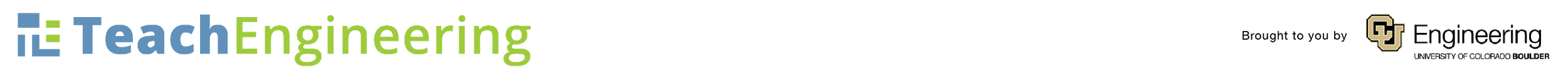 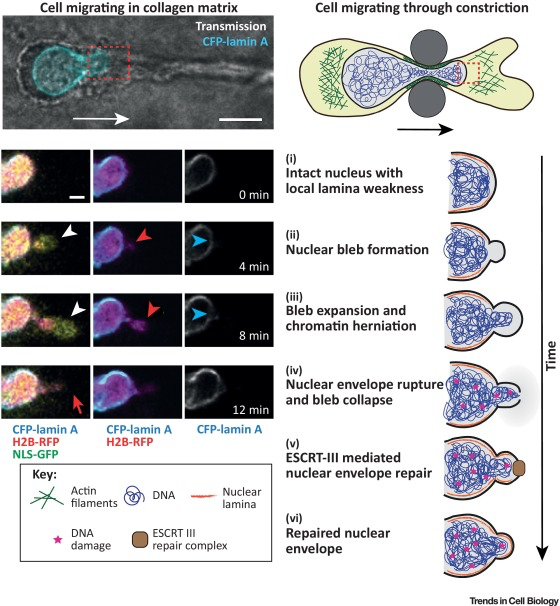 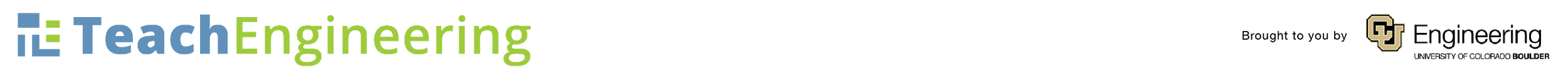